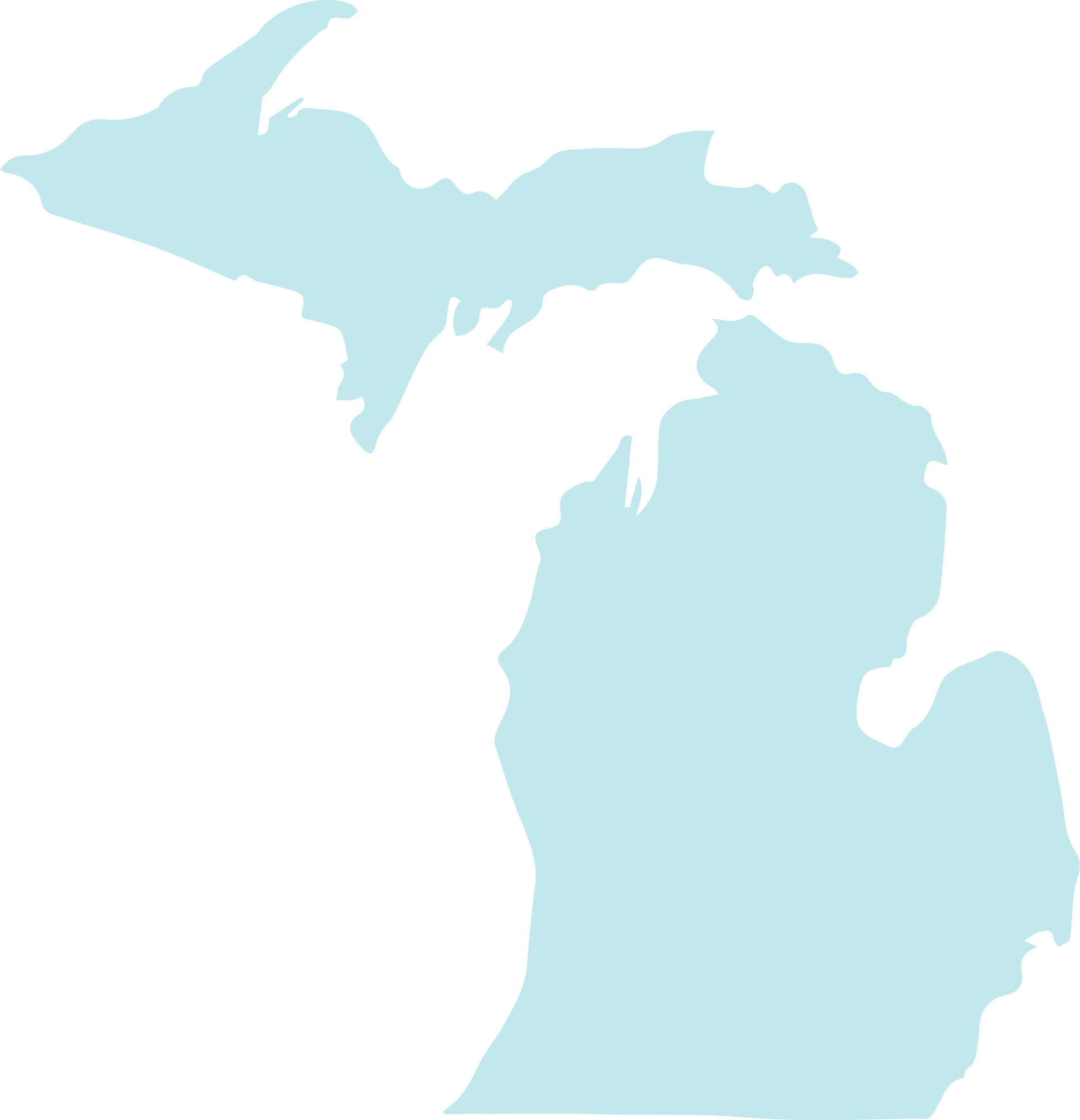 Due for a mammogram or Pap test?
See if you’re eligible for free screenings!
844-I GOT SCR 
(844-446-8727)
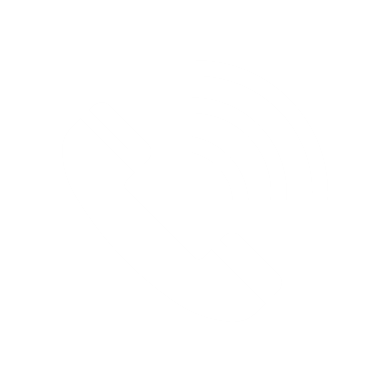 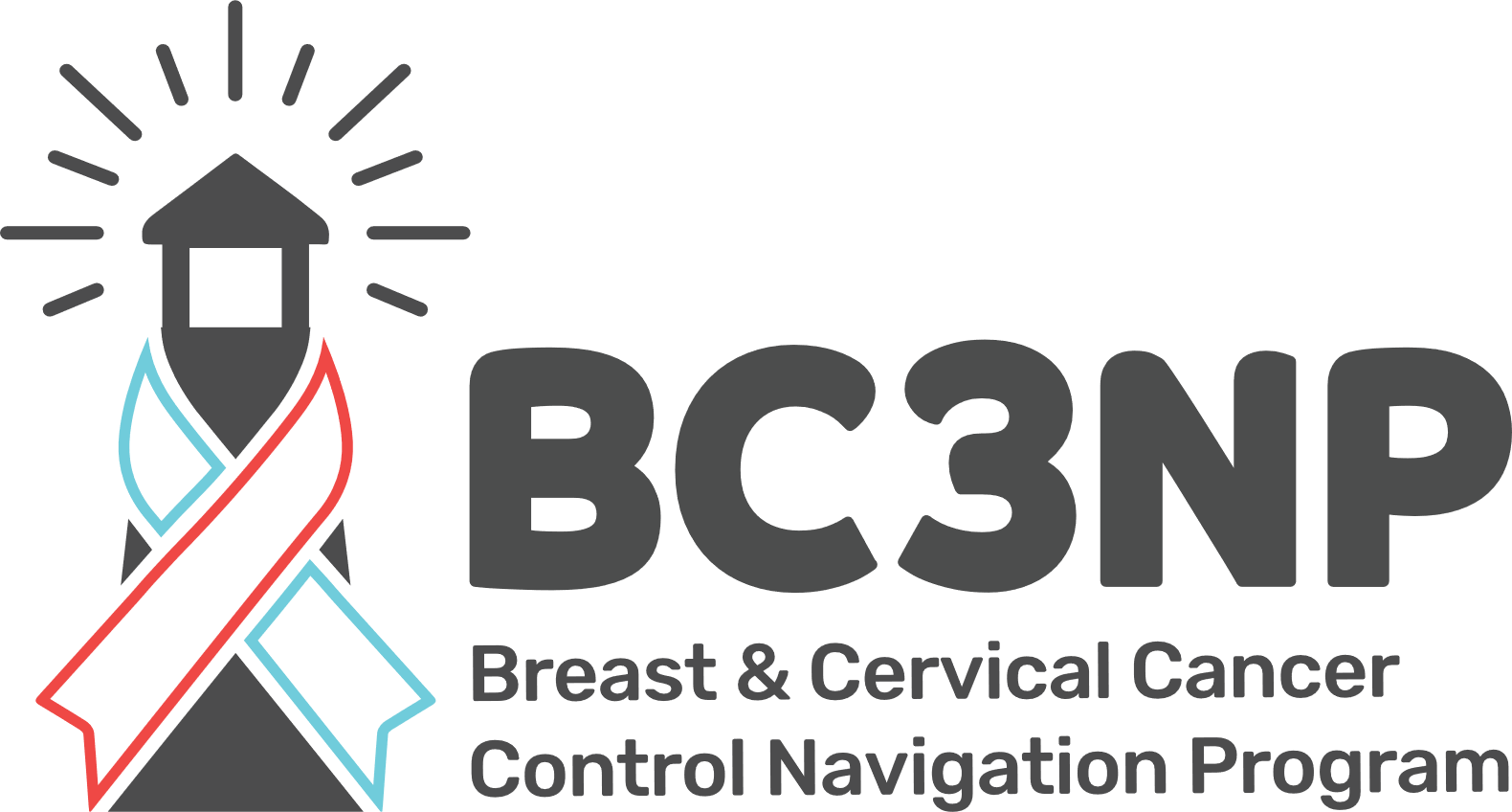 @MichiganBC3NP
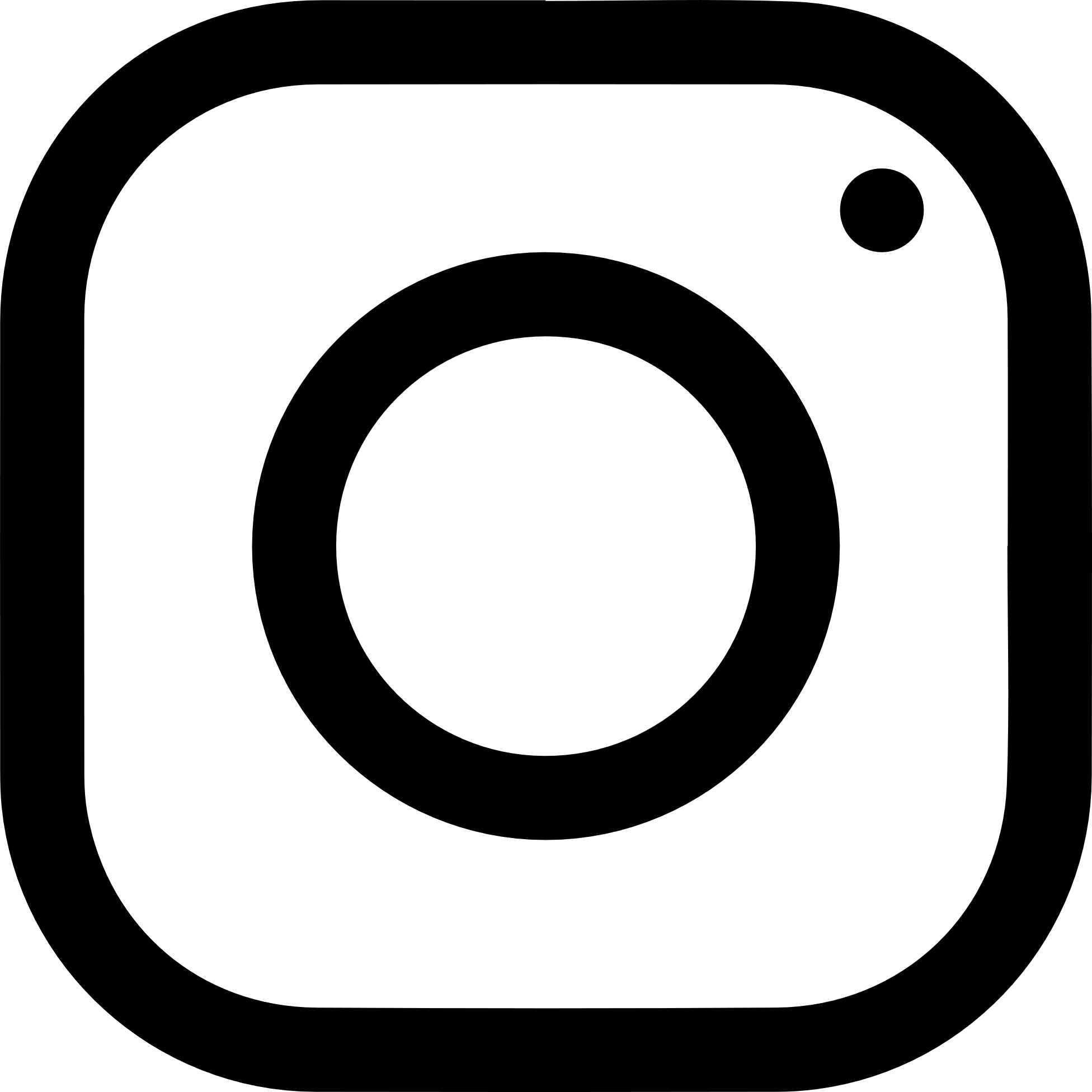 www.michigan.gov/BC3NP